Fundaziun Pro Terra Engiadina
Beitrag zur Förderung der Synergiennutzung 
im ländlichen Raum
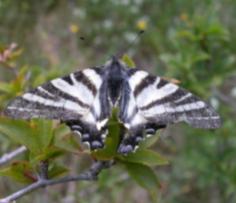 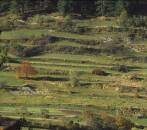 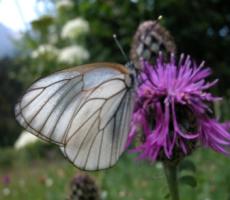 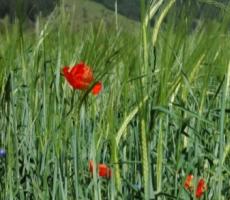 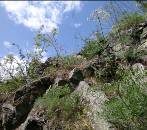 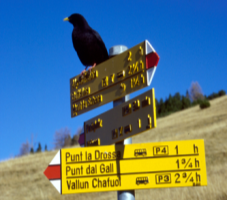 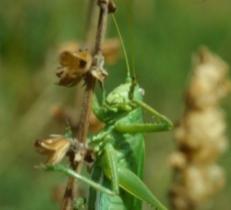 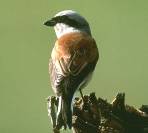 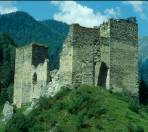 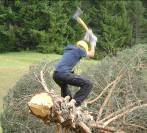 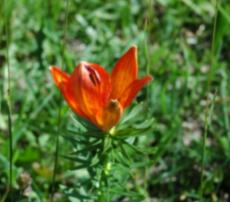 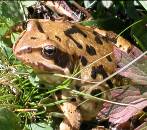 Eine breit abgestützte und lokal verankerte Stiftung
Folie 1
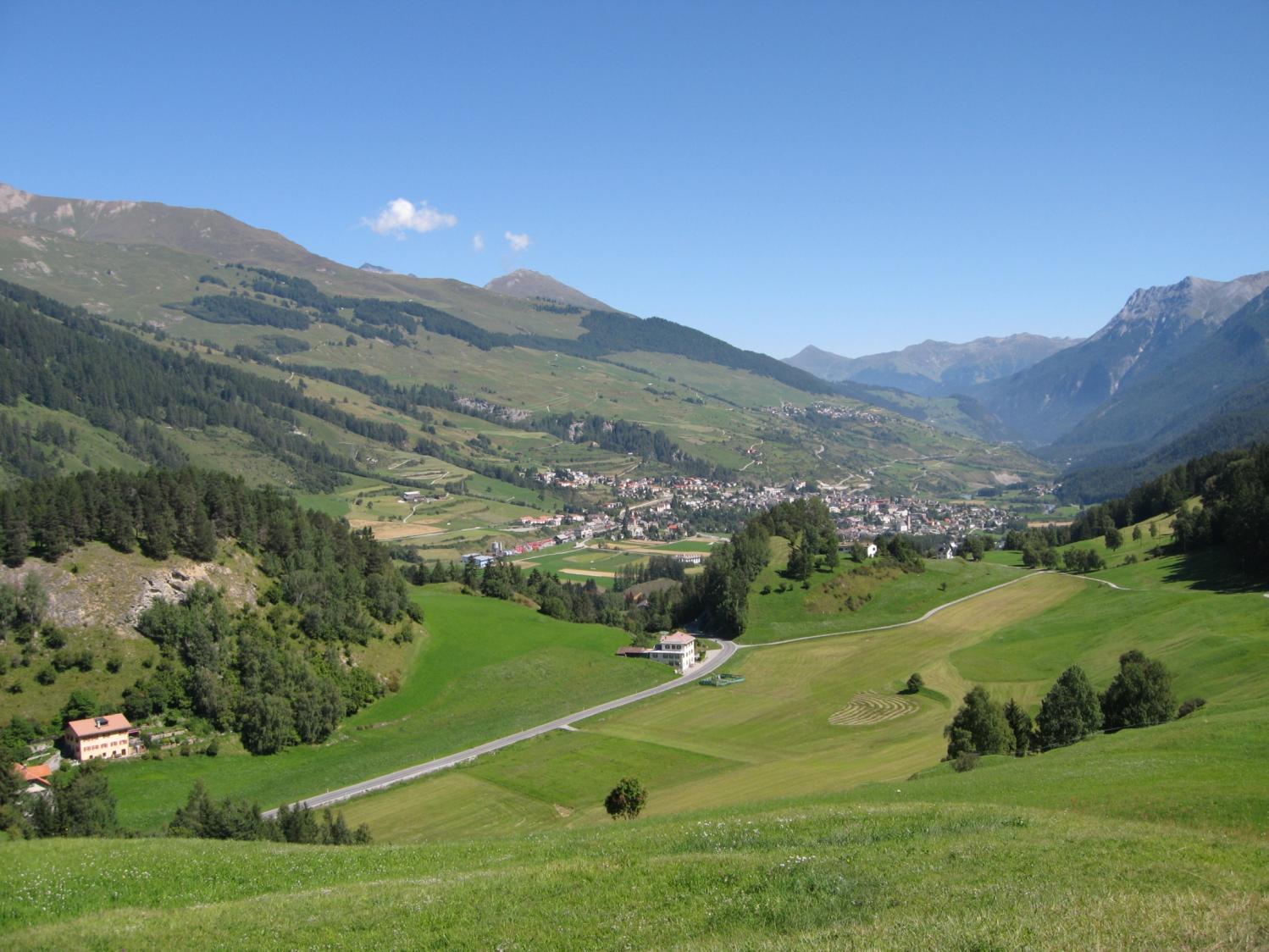 WWF
Gastronomie-
verband
Amt für Wirtschaft und Tourismus
Amt für Natur und Umwelt
Gemeinden
Unterengadin
Engadin Scuol Tourismus
Hotellerieverein
Pro Natura
Stiftung Landschaftsschutz Schweiz
Vogelwarte Sempach
Wirtschaftsforum
Nationalparkregion
Regionalverband
Pro Engiadina Bassa
Amt für Landwirtschaft und Geoinformation
Viele Einzelprojekte Natur- und Landschaft
Plantahof
Meliorationen, Infrastrukturen
Amt für Jagd und Fischerei
Viele Einzelprojekte Regionalentwicklung
Schweizerischer Nationalpark
Handel und
Gewerbe
Amt für Wald und Naturgefahren
Externe, z.B.
Forschungsinstitutionen, 
Plattformen wie Alpina Vera, 
PSR, etc.
Folie 2
Vorgehen
Schaffen eines Netzwerkes um Wissen aller Akteure zu nutzen
INSCUNTER - Modellvorhaben Synergiennutzung im ländlichen Raum
Partizipatives Vorgehen zur Umsetzung der Ziele
Teilprojekte als Testobjekte für Überprüfung der Zielerreichung 
Schaffen einer Koordinationsstelle (Projekte und Finanzen)
Aufbau von nachhaltigen Prozessen
INSCUNTER – Tourismus, Forst, Landwirtschaft, Natur- und Landschaftsschutz auf gemeinsamen Wegen‘ finanziert vom Netzwerk der Bundesämter (ARE, SECO, BLW, BAFU)
Trägerschaft: SNP, TESSVM, SL, Vogelwarte Sempach, AWN, WWF, Plantahof
Folie 3
Amt für Wirtschaft und Tourismus
SL, WWF, Vogelwarte, SNP, Pro Natura
Hotellerie-
verein
Netzwerk Natur- und Landschaft, Tourismus, Politik und Wirtschaft
ANU, ALG, AfW, AJF, Plantahof
Gastronomie-
verband
Tourismus Engadin Scuol Samnaun Val Müstair
Gemeinden
Unterengadin
Regionalverband
Pro Engiadina Bassa
Handel und
Gewerbe
Wirtschaftsforum
Nationalparkregion
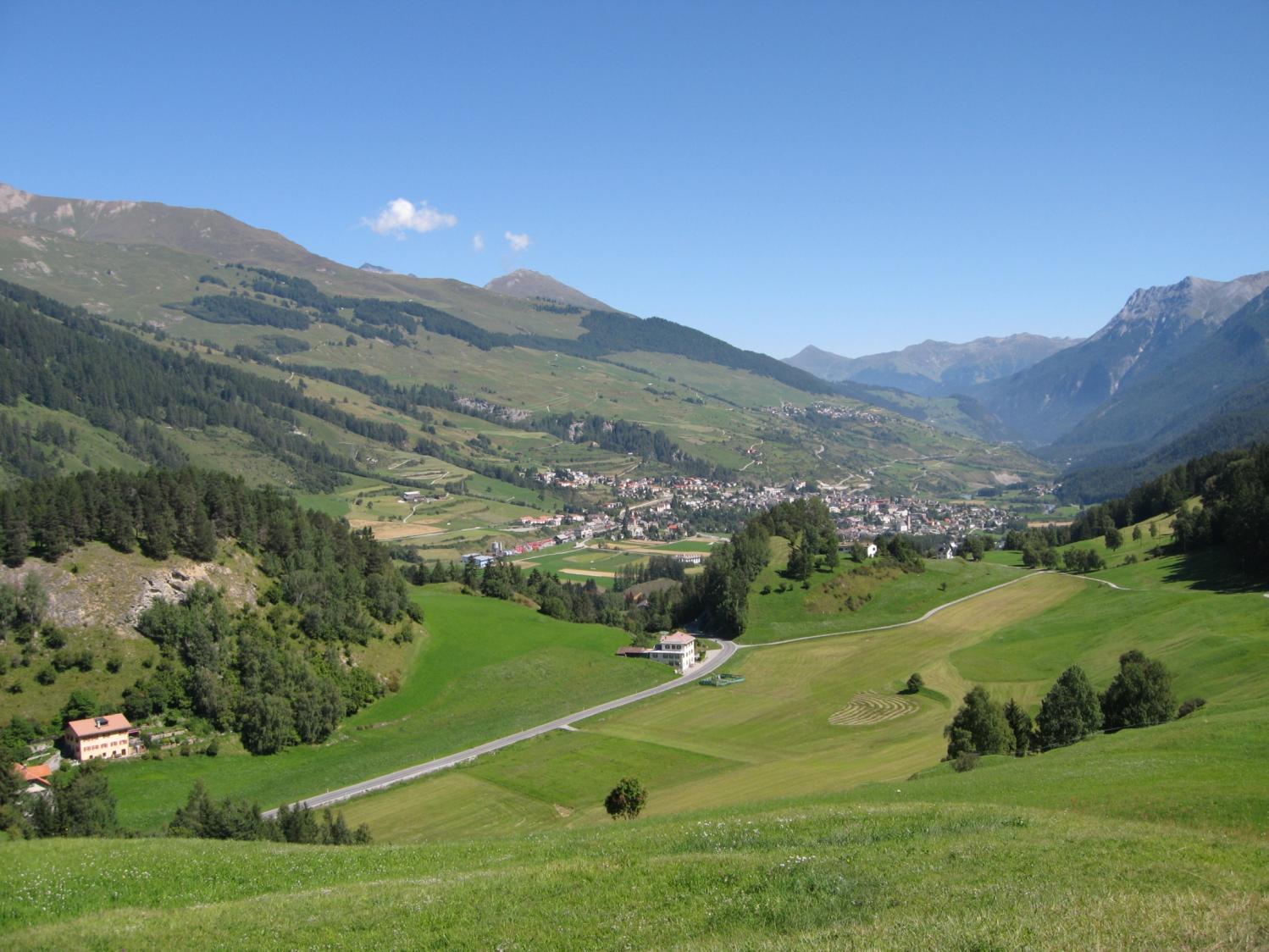 Resultat
Externe, z.B.
Forschungsinstitutionen, 
Plattformen wie Alpina Vera, 
PSR, etc.
Fundaziun Pro Terra Engiadina
Folie 4